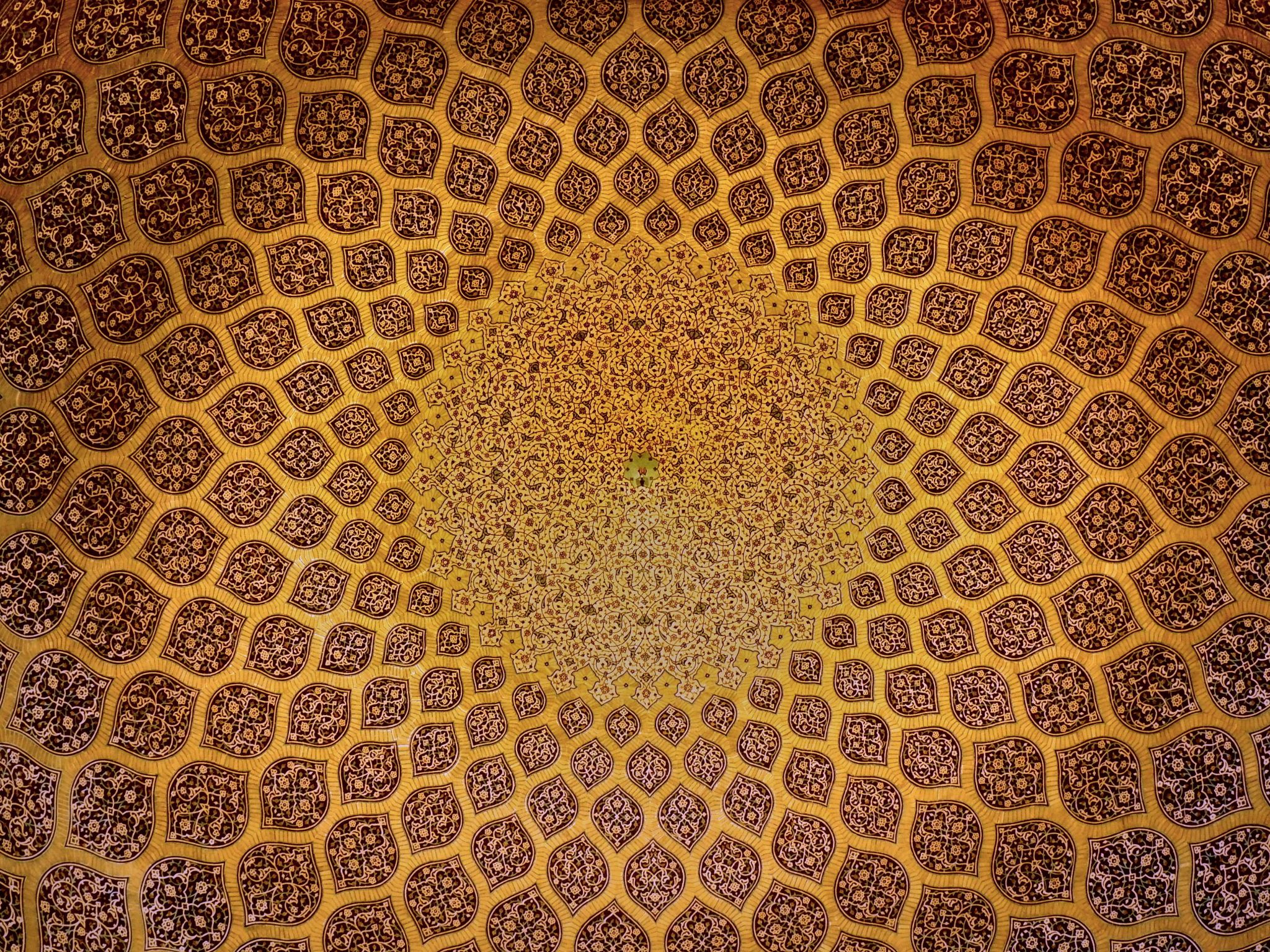 The Masterpiece
Sholem Asch and Isaac Bashevis Singer
Course on Chava Rosenfarb’s Short Stories
Short Stories of Chava Rosenfarb
1
“Sholem Asch and Isaac Bashevis Singer were two exceptional personalities in the world of Yiddish letters”
שלום אַש
1 November 1880 – 10 July 1957
יצחק באַשעװיס זינגער
1904 – 24 July 1991
Short Stories of Chava Rosenfarb
2
“Asch espoused a theory of theological universalism”
https://www.youtube.com/watch?v=-H-Ivh0tPrI&list=OLAK5uy_kbSZgRTF85vq4gduiQLLBLtcY2SxP5MPg&index=1
Short Stories of Chava Rosenfarb
3
”Singer made a show of the exotic and erotic aspects of his Jewishness"
People often ask me, why do you write in Yiddish? And I will try now to give an answer to that question. My answer will be a Jewish one - in other words, I will answer the question with a question. The answer is: why should I not write in Yiddish?! Should I rather write in Chinese, or in Turkish? How do you say in Turkish, “hak nisht keyn tshaynik” [don’t bother me; lit., don’t bang a tea kettle]? And how do you say it in English? How do you say in English, “dreyt nisht keyn hitl” [don’t annoy me; lit., don’t spin a hat], “folg mikh a gang” [you’ve got to be kidding me!; lit., follow me on an errand], “a khokhem fun der Ma-Nishtane” [a dunce; lit., a wise child from the “Mah Nishtannah” (which doesn’t actually contain any reference to the wise child)], “a Moyshe Kapoyer” [a moron/a person who always does things in the reverse of how they should be done; lit., a Moyshe Opposite], “a khokhem balayle” [an ignoramus; lit., a nocturnally wise man (someone who is only wise at night, when no one is around to witness his wisdom)], “a yold in a kapelyush” [a doofus; lit., a chump in a man’s hat], “an ibergedreyt shlesl” [a dummy; lit., a reversed zipper], “a shoyte ben pikholts” [an idiot; lit., an idiot, the son of a woodpecker], “a moyd mit a ksav” [a loose woman; lit., a girl who has written proof that she is pure], “a Yidene mit an oyeringl” [a Jewess to be reckoned with; lit., a Jewess with an earring]? 
https://yiddishwordoftheweek.tumblr.com/post/58702012433/isaac-bashevis-singers-nobel-prize-speeches
Short Stories of Chava Rosenfarb
4
Singer in Stockholm
Karmela Bélinki’s recollections
Short Stories of Chava Rosenfarb
5
דאָס מײַסטערװערק
The lecture on Sholem Ash and Bashevis Singer: 
November 15, 1980 at Montreal's Jewish Public Library

https://www.yiddishbookcenter.org/collections/archival-recordings/frances-brandt/fbr-775_4774/sholem-asch-and-i-b-singer-parallel-chava-rosenfarb
The Masterpiece appeared in Yiddish in
1984, in Di Goldene Keyt 112, 82-87
First English publication: A Cottage in the Laurentians (Exile Book of Yiddish Women Writers, Frieda Forman, 2012, pp. 197-238)
Short Stories of Chava Rosenfarb
6
The Masterpiece
She was, however, convinced of another thing as well: that he would not go back to work on his great book, of which their mutual love had been the backbone. This she regretted profoundly. She regretted it, not only because she knew that his work was a masterpiece in the making, but also because she loved his work just as sincerely as she had hated his continual absorption in it, and she loved herself in the image that he had created of her. She wanted to have his work at her side, for herself alone, to admire at will as she would when looking into a mirror, regardless of the outcome of their marital upheaval. She wanted to be able to refresh her heart for the rest of her life with the image of the magnificent Sonia of the book. She so detested the real Sonia.
Short Stories of Chava Rosenfarb
7
Ash and Bashevis
Between Bashevis and Ash, which author would you prefer as “your kind of author”?
In your opinion, which author do you think Chava Rosenfarb prefers?
What similarities does Chava observe between them?
What is the most significant difference between them?
The Masterpiece - is the essay on literary giants a useful background for the story?
Short Stories of Chava Rosenfarb
8